1. Make a PB&J2. Lego Build
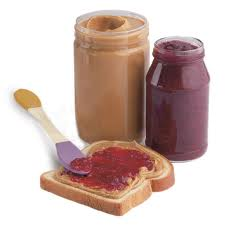 Directions given to get a robot to perform a function is called an:
ALGORITHM
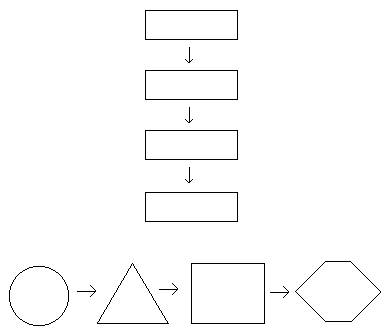 Algorithm
Algorithms are very specific directions
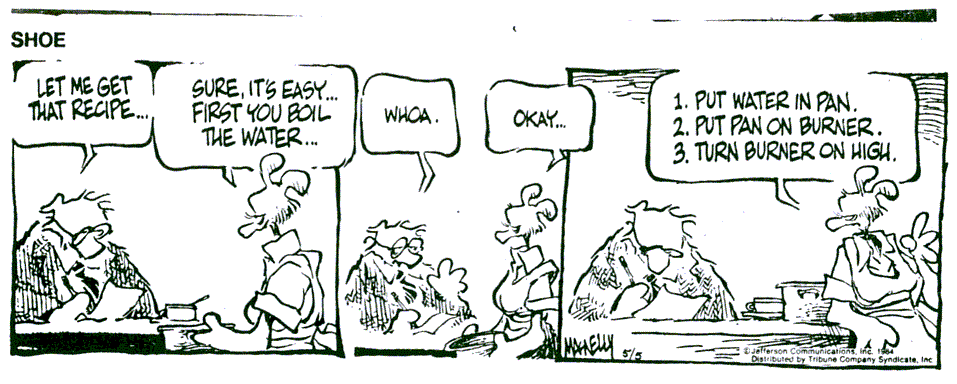 PB & J Algorithm
I will select 3 algorithms to follow as I construct a Peanut Butter and Jelly Sandwich.
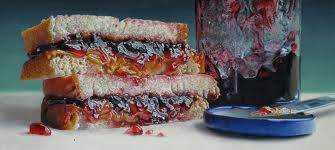 Algorithm
Directions need to be VERY SPECIFIC in order to get a robot to do what you want it to do.

Let’s have each of you try a simple experiment with a partner and 10 Legos.
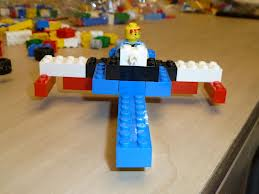 Lego Build
Work with a different partner as yesterday, and find a place where you can sit back-to-back. 

I will give one student a paper bag with Legos in it. Please do not open it until you are given instructions.
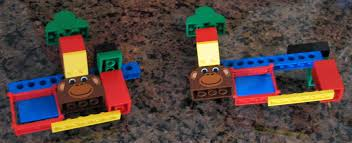 Lego Build
I will set a timer for 10 minutes. By the end of ten minutes, each team should have a good replica of the original design.
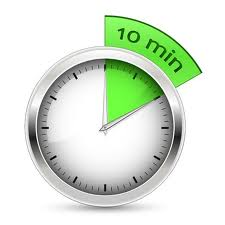 Now…take the replica apart, and switch bags with another group. Switch builder and direction giver.
Algorithm Acrostic
Write the word ‘ALGORITHM’ in the center of a piece of paper, and use each letter  in another word that describes what an Algorithm does.

Turn in for your first 5 points of the quarter,
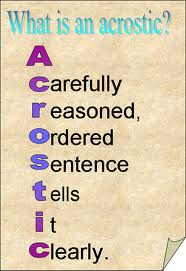 ALGORITHM
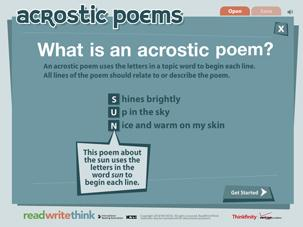